Mayská míčová hraTlachtli
Bc. David Hons 
ÚAM FF MU
Historie
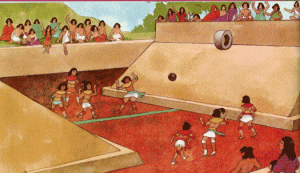 Olmékové, Toltékové: ? 

Máyové: pok – a – tok, (pitz)

Aztékové: tlachtli

Dnes: pelota, ulama
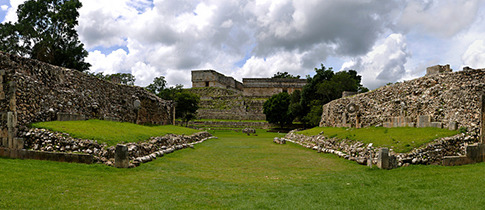 Účel hry
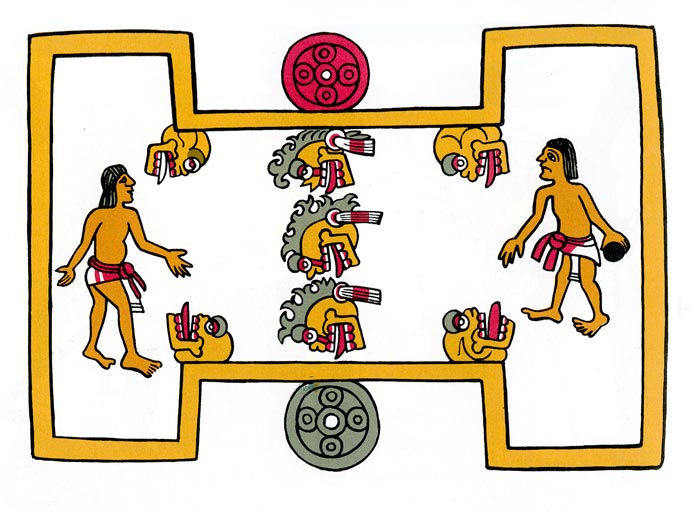 Mytologie/
   náboženství

Výcvik 
   (Aztékové)

Sport (Máyové – sázky)
Hřiště
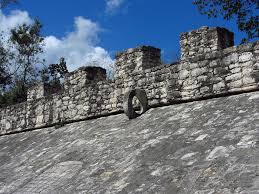 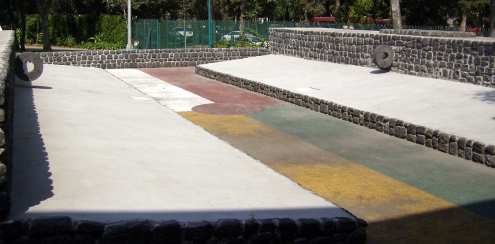 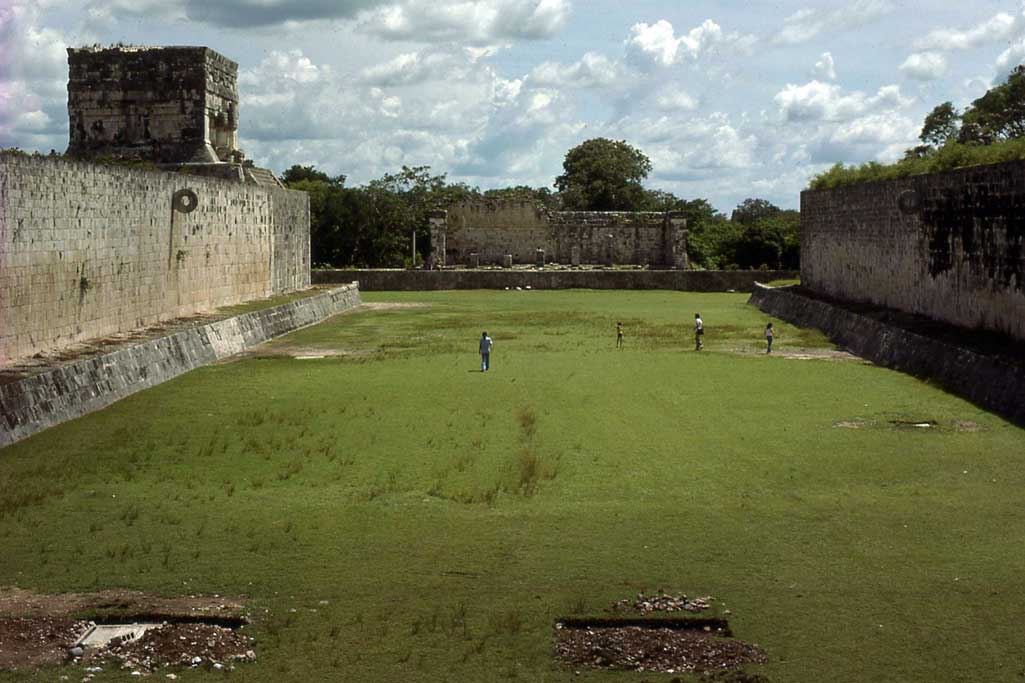 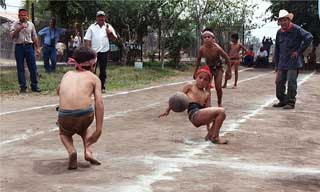 Pravidla
Míč nesmí spadnout na zem

Vítěz = tým který prohodí míč kruhem

Chrániče – lokty, kolena

Povolené údery (lokty, 
    kolena, boky, hlava)

Uvedení míče do hry (vhození)
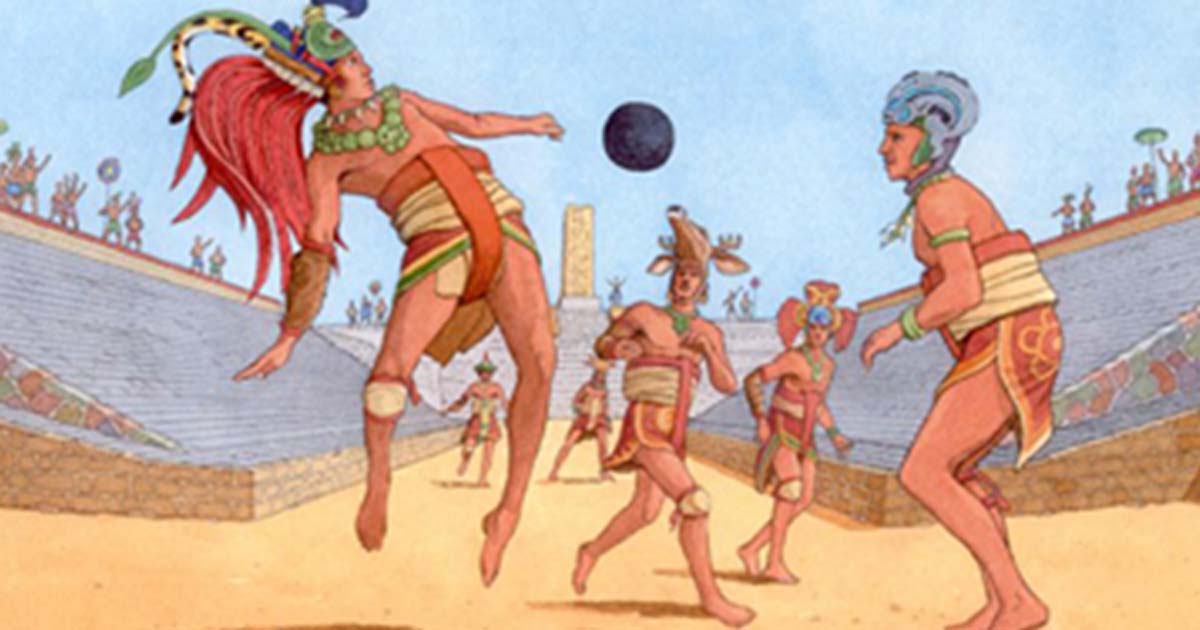 Let the game begin ;-)
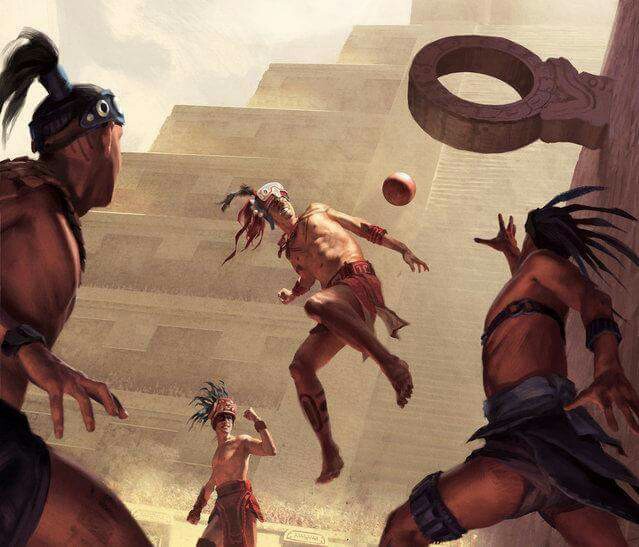